Отправная точка развития мышления
Кулько Зоя Ивановна
учитель начальных классов
МКОУ «Воробьёвская СОШ»
Те, кто по – настоящему умеют думать, знают, зачем им это нужно…                                Дайна Халперт
2
3
Учиться  вместе, а  не  просто  что-то выполнять  вместе  —  вот  суть  данного  подхода
4
Характерными, устойчивыми особенностями развитого критического мышления (КМ) являются:
- оценочность,
- открытость новым идеям, 
- целостное рассмотрение ситуации, 
- стремление к разносторонней осведомленности, 
- поиск альтернатив, выбор точки зрения, позиции (а также ее изменение при наличии достаточных оснований), 
- склонность к применению навыков критического мышления в жизни.
5
В процессе применения технологии развития критического мышления:
- происходит обучение обобщенным знаниям, умениям, навыкам и способам мышления; 
- появляется возможность объединения отдельных дисциплин;
- создаются условия для вариативности и дифференциации обучения;
- формируется направленность на самореализацию, вырабатывается собственная индивидуальная технология обучения.
6
В технологии КМ выделяют три стадии:
7
Методы и приёмы «Стадии вызова»:
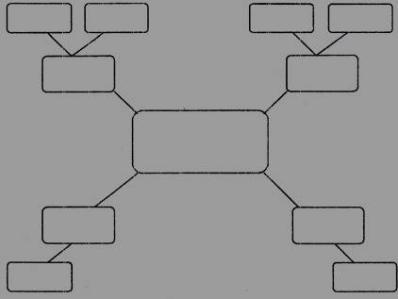 Кластер
Загадка
Мозговой штурм
Отсроченная догадка
Таблица «тонких» (кто?..)  и «толстых» (почему?) вопросов
Да – нетка
Проблемный вопрос
Перепутанные логические цепочки
Интеллектуальная разминка (опрос) или тест
Дискуссия
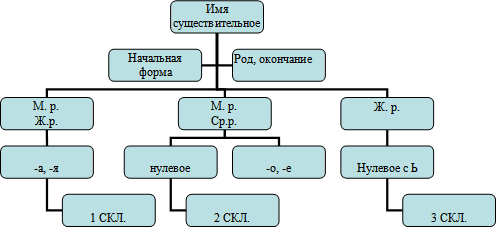 8
Методы и приёмы «Стадии осмысления»:
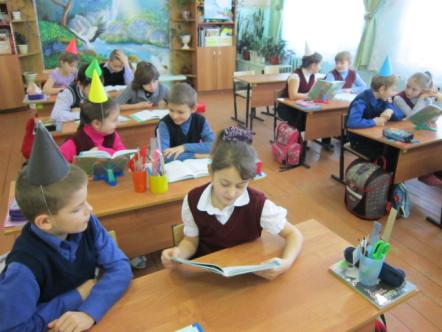 Зигзаг
Круги по воде
Дерево предсказаний
Чтение с остановками
Думательные шляпы
Инсерт (или Чтение с пометами)
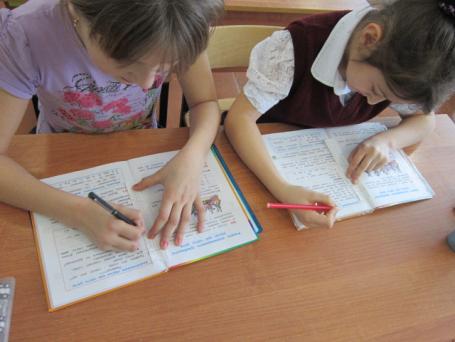 9
Инсерт (или Чтение с пометами)
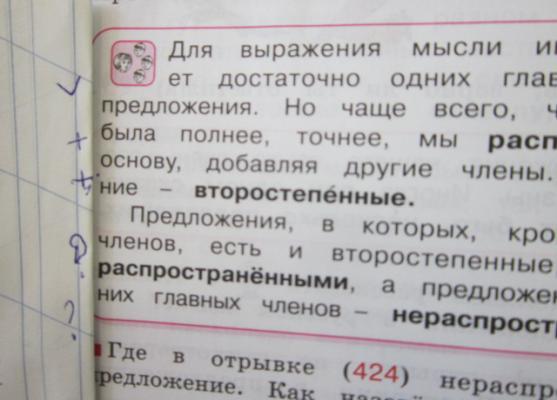 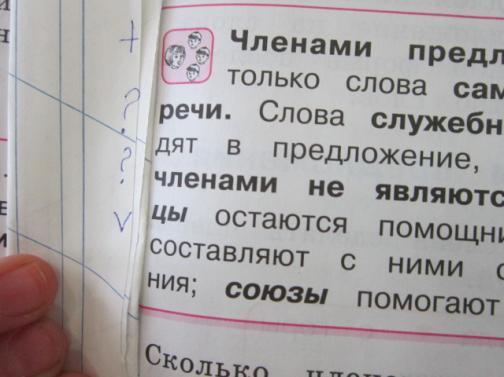 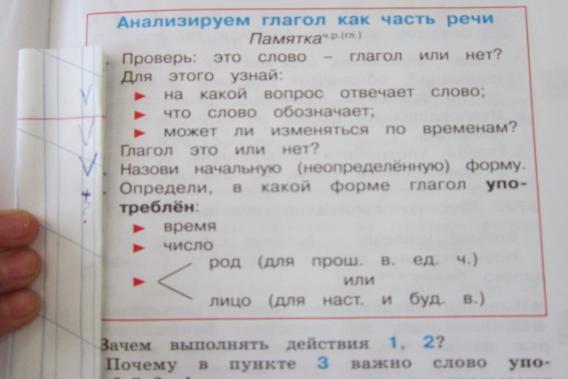 10
Методы и приёмы «Стадии рефлексии»:
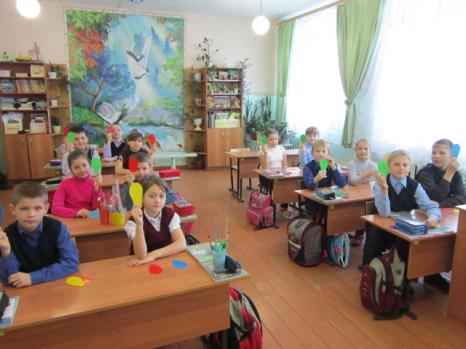 Синквейн
Письмо к учителю
Пятиминутное эссе
Таблица «тонких» и «толстых» вопросов
Круги по воде
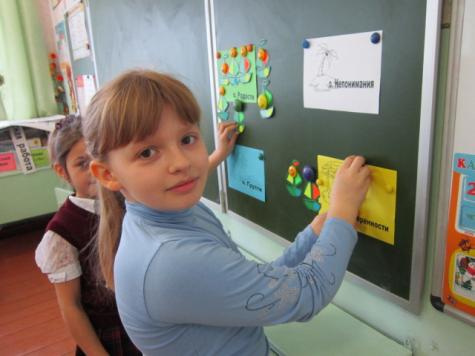 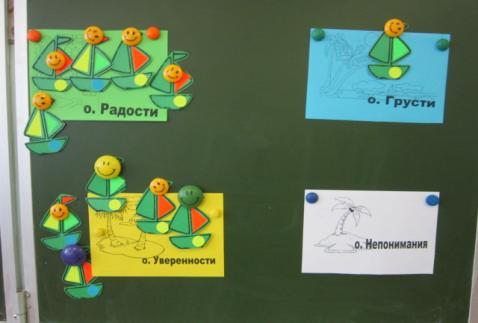 11
Технология КМ предлагает 6 типов уроков:
Работа  с информационным текстом
Работа с художественным текстом
Взаимообучение
 Дискуссия
Письмо
Исследование
12
Технологическая карта урока
13
Прогнозируемые результаты применения технологии КМ
Формирует самостоятельность мышления
Формирует способы самостоятельной работы
Даёт возможность сознательно управлять образовательным процессом в системе «ученик – учитель»
Позволяет влиять на цели, методы осуществления и результаты образовательного процесса
14
Наши проекты
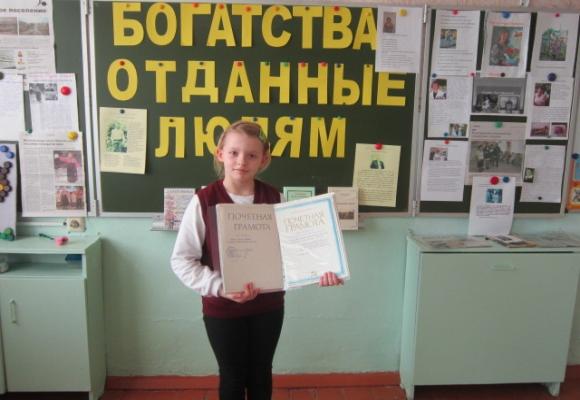 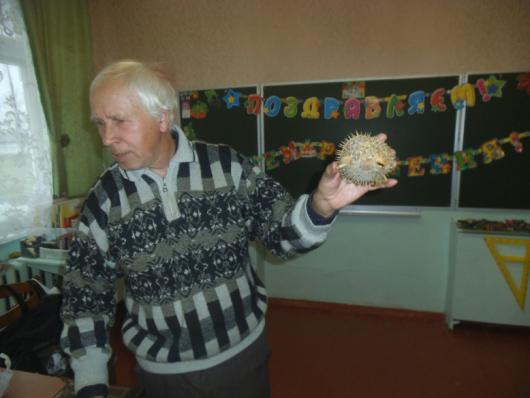 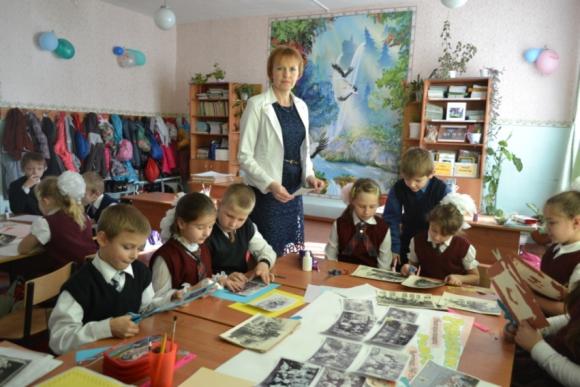 15
Вокруг света за…
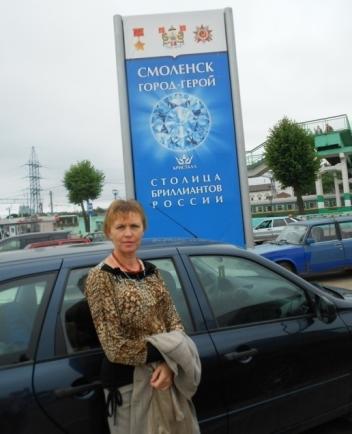 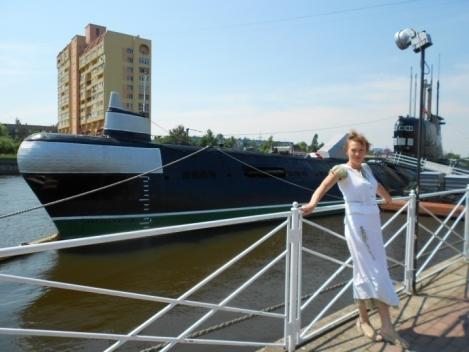 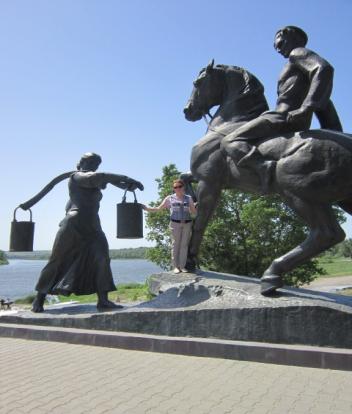 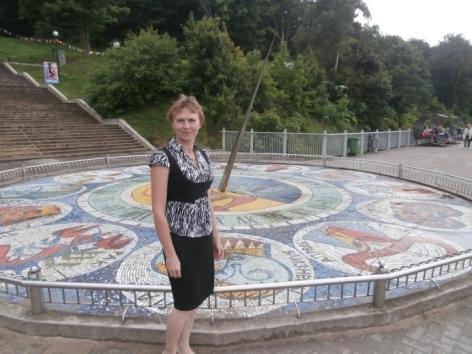 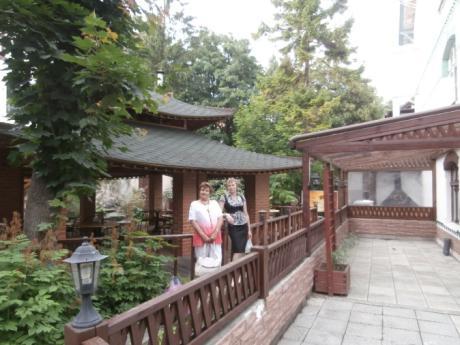 16
Вокруг света за…
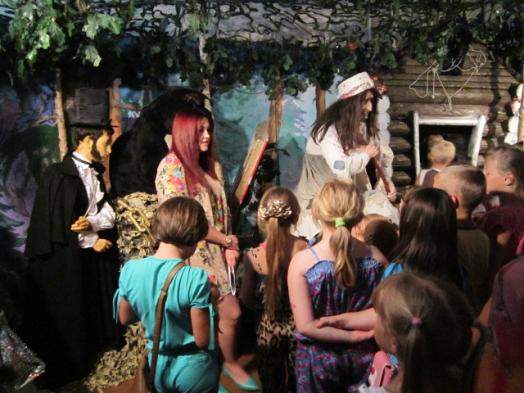 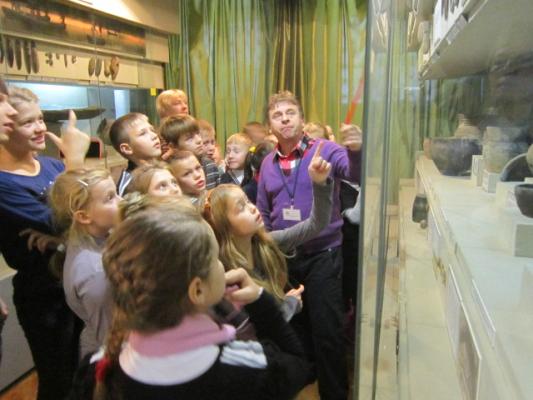 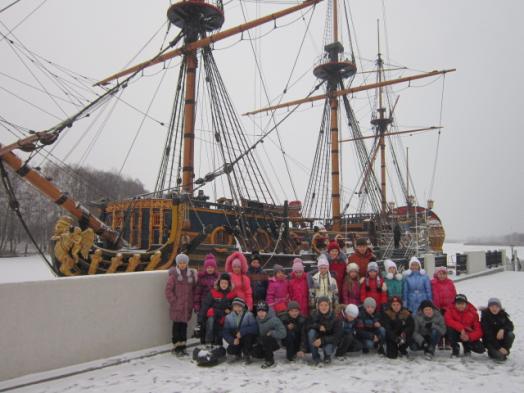 17
Вокруг света за…
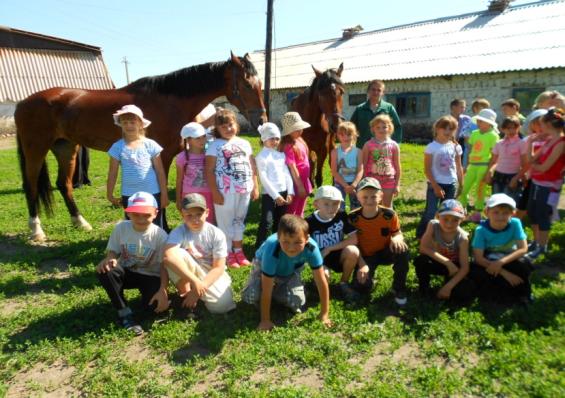 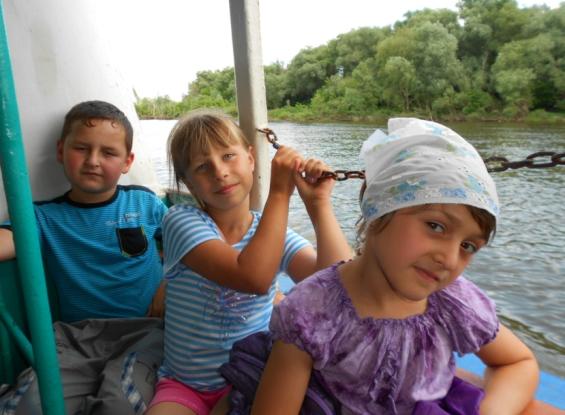 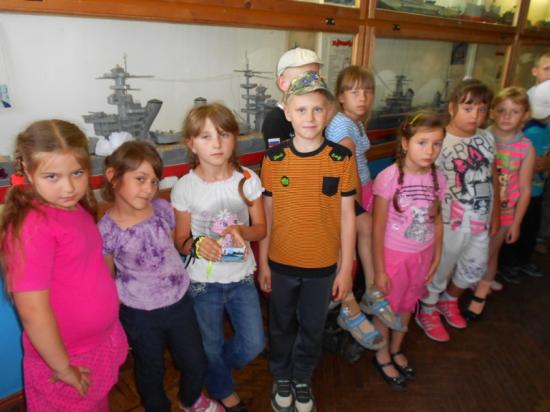 18
Через тернии к звёздам…
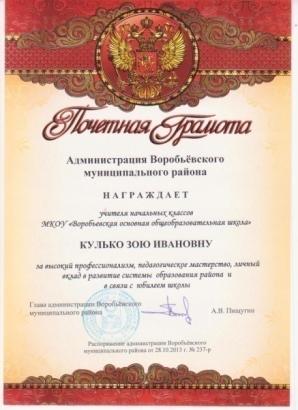 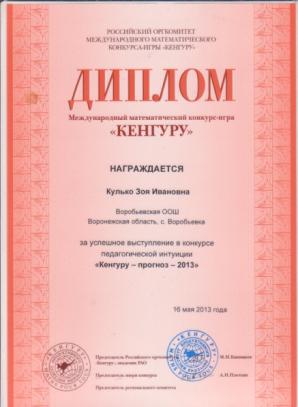 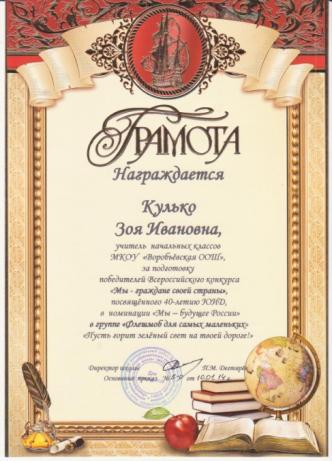 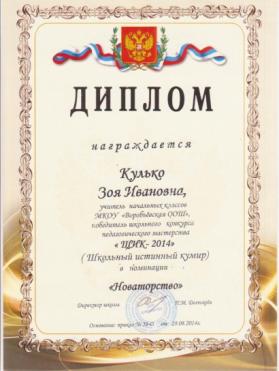 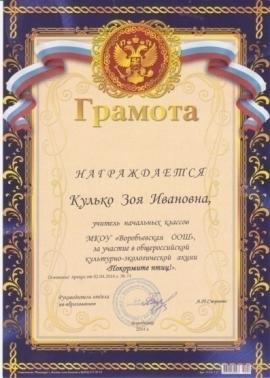 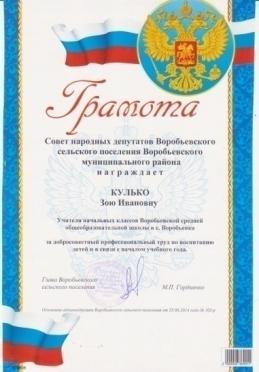 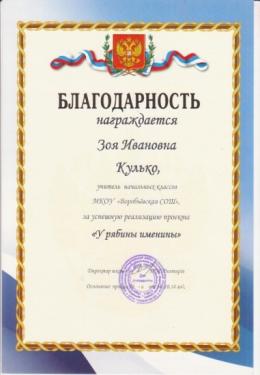 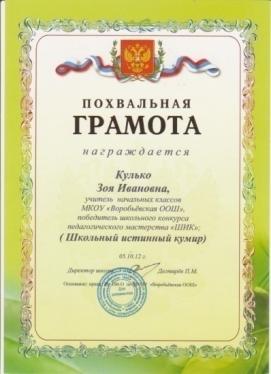 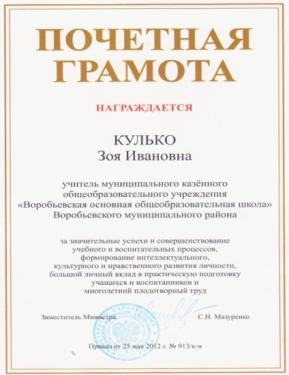 19
Необходимо  помнить:
Знание только тогда знание, когда оно приобретено усилиями своей мысли, а не памятью.
Л.Н.Толстой.
    
    Важнейшая задача образования – научить человека мыслить.  
                                                     Томас Эдисон.
20
Спасибо за внимание!
21